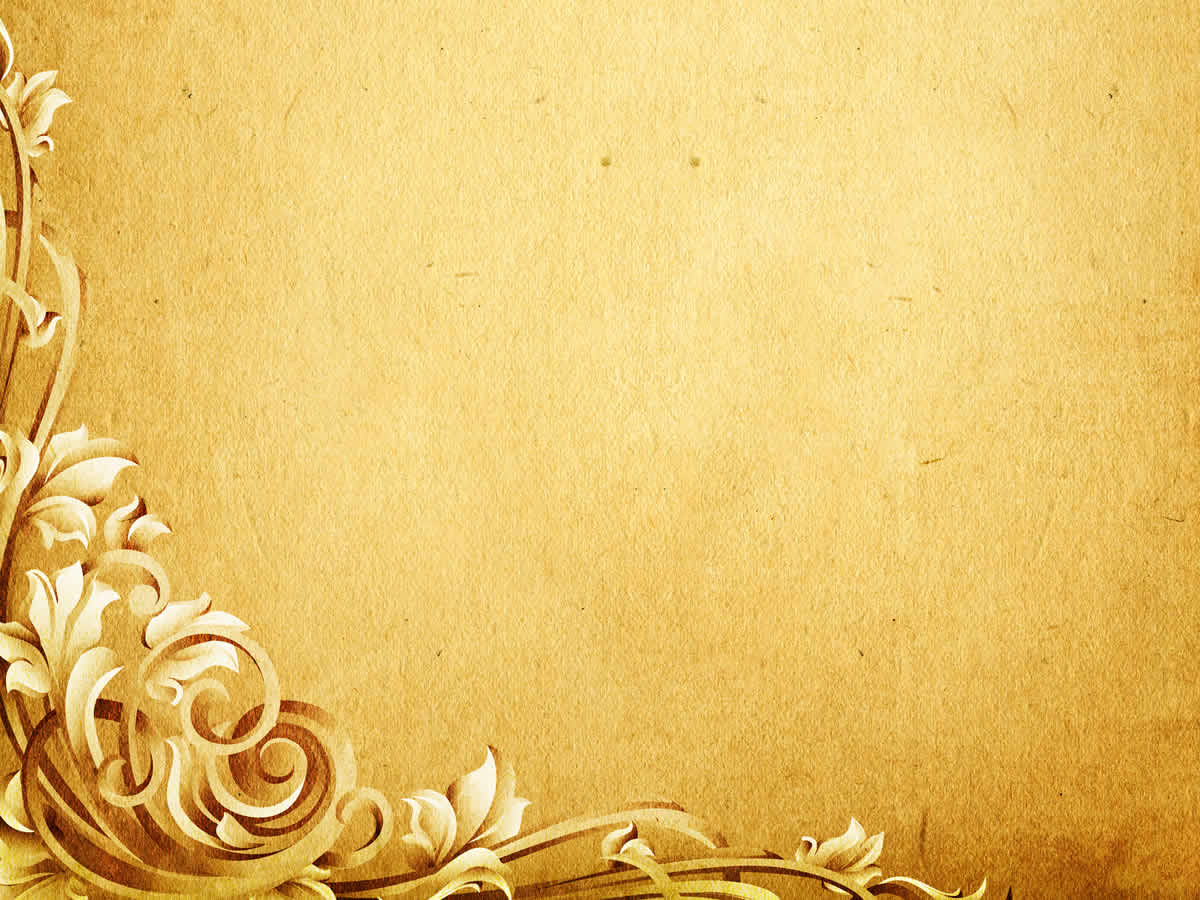 «Роль контроля 
в функционировании и развитии методической деятельности»
Андреева Татьяна Валентиновна, 
зам. директора по УВР МБУДО ЦДТ «Олимп»
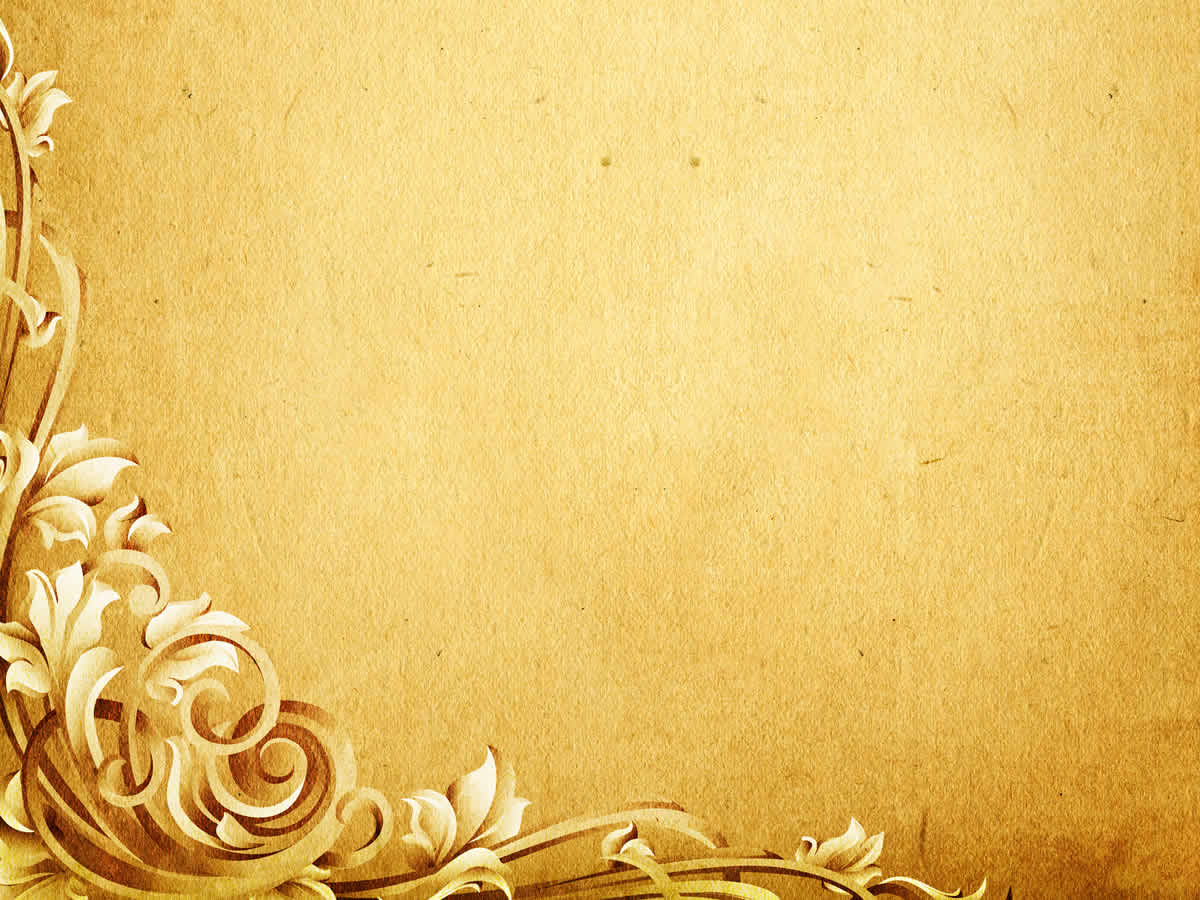 Методическая работа – система взаимосвязанных мер, действий, мероприятий, направленных на всестороннее повышение квалификации и профессионального мастерства каждого педагога, на развитие и повышение творческого потенциала педагогических коллективов. Ее основа – достижения педагогической науки, передовой педагогический опыт и анализ происходящих педагогических процессов.
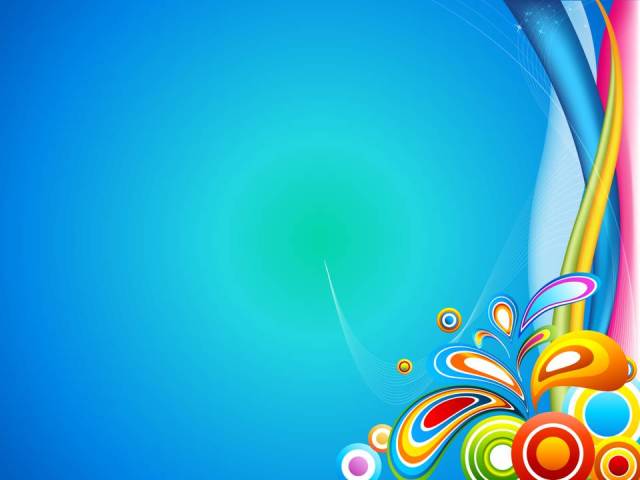 Основные виды методической деятельности:
- самообразование,
- методическое исследование,
- описание и обобщение передового опыта, 
- создание методической продукции, 
- обучение педагогических кадров, методическое руководство,
- методическая помощь,
- методическая коррекция.
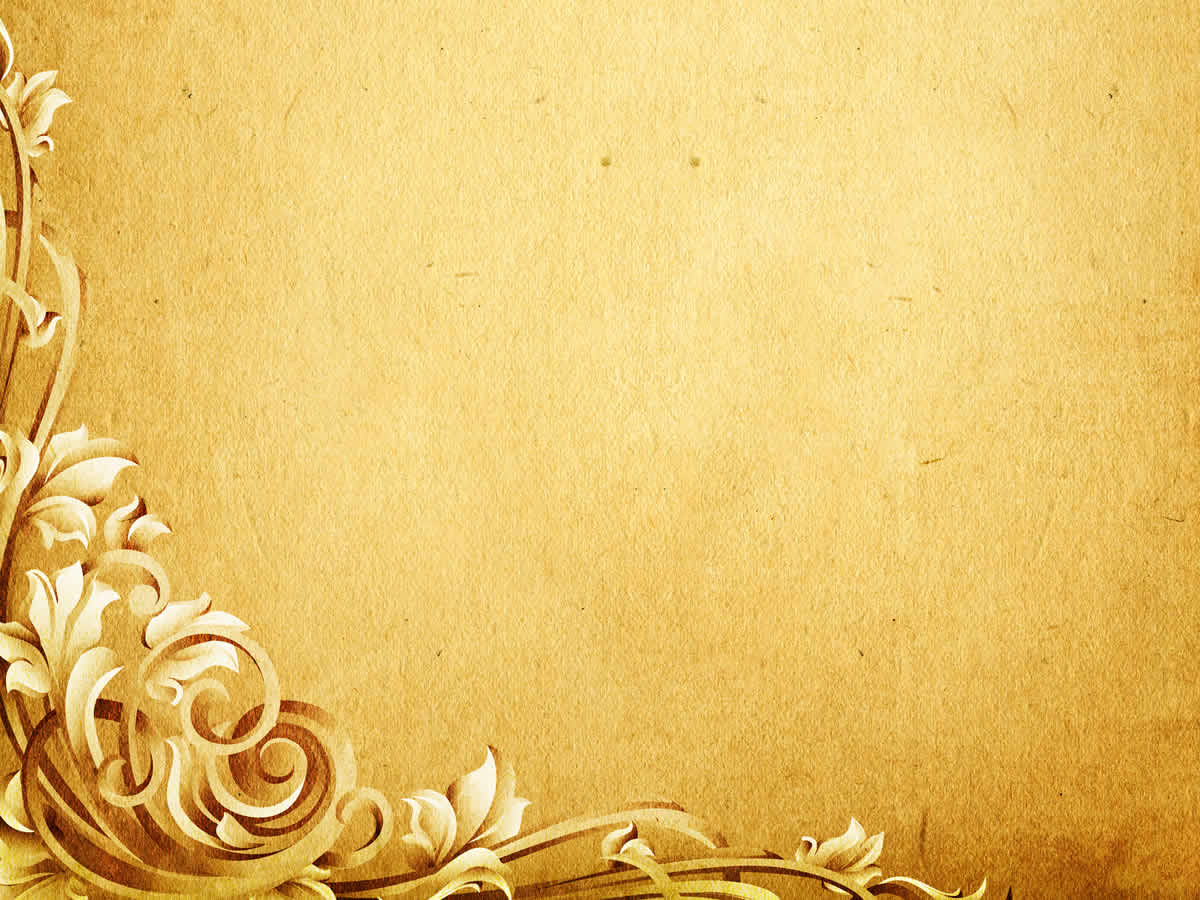 Контроль – одна из функций управления, существующая 
в тесной взаимосвязи и органическом взаимодействии 
с функциями планирования, педагогического анализа, регулирования и коррекции. Контроль в учреждении дополнительного образования – это система наблюдений и проверок соответствия образовательного процесса целям и задачам образовательной Программы и Устава УДО, общегосударственным установкам, планам, нормативным документам.
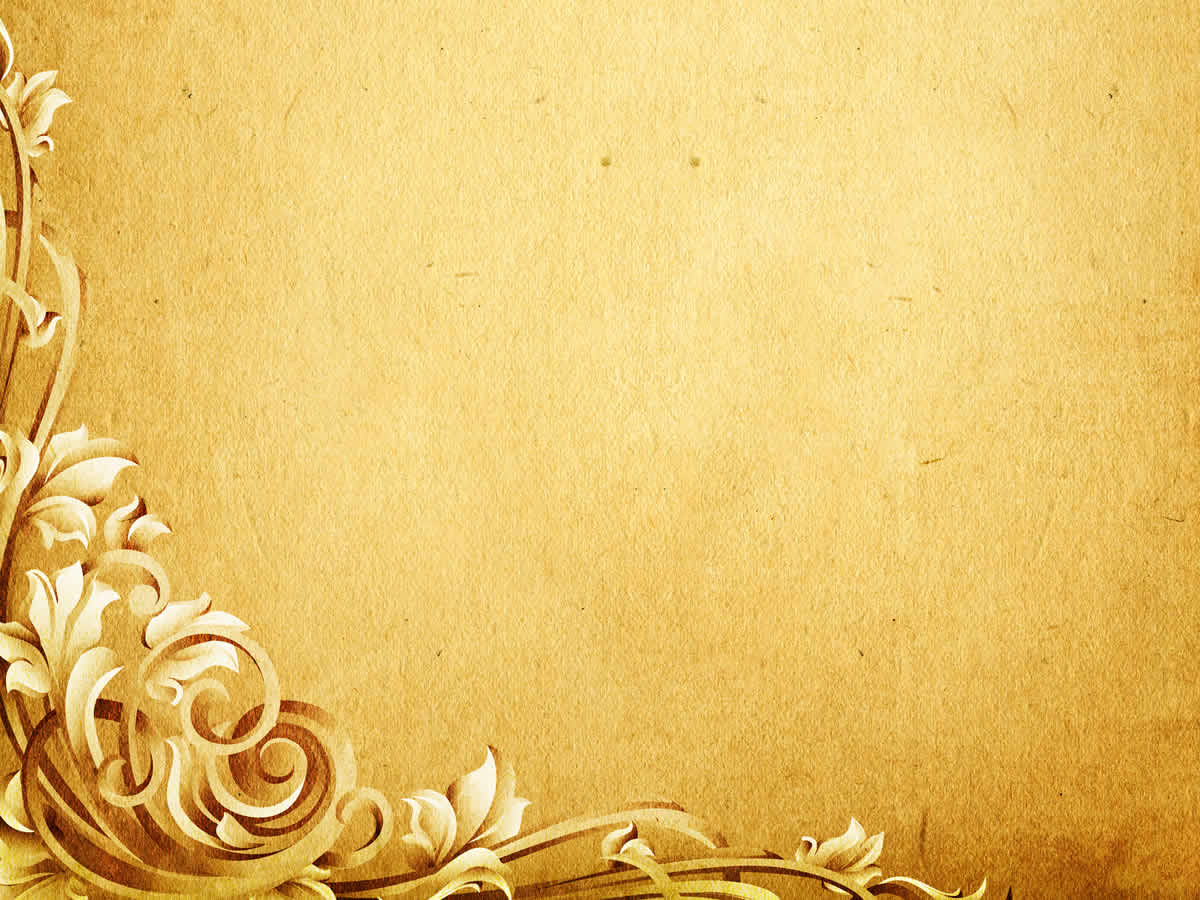 Важность функции контроля в единой системе образовательной работы определяется следующими положениями:
Контроль позволяет установить, все ли в учреждении выполняется в соответствии с нормативными документами, решениями педагогического совета или распоряжением руководителя. Он помогает выявить отклонения и их причины, определить пути и методы устранения недостатков.
Устраняясь от контроля или осуществляя его не систематически – теряем возможность оперативно вмешиваться в ход образовательного процесса, методической деятельности, управлять ими.
Отсутствие системы контроля вызывает стихийность в реализации образовательного процесса.
Контроль является важнейшим фактором воспитания молодых кадров, усиления личной ответственности молодого специалиста за исполнения своих обязанностей.
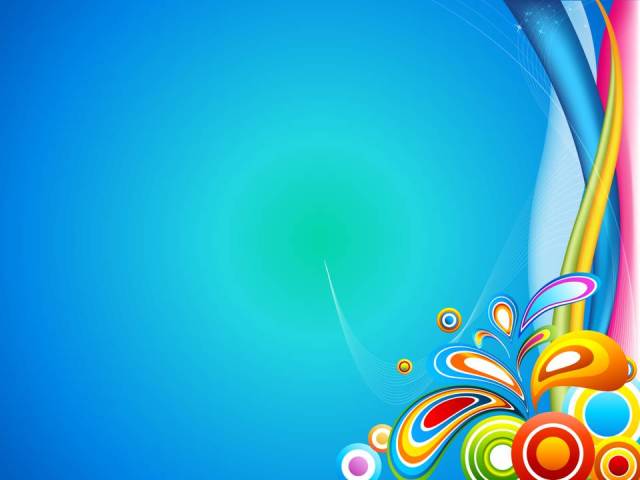 Функции контроля:
Посредством функции контроля выявляются проблемы, 
что позволяет скорректировать деятельность организации на предотвращение кризисного положения.
Контроль позволяет:
фиксировать ошибки, сознательные и несознательные нарушения; 
исправлять их до того, как они возникнут на пути достижения цели;
определить, какая деятельность на пути достижения цели была наиболее эффективна.
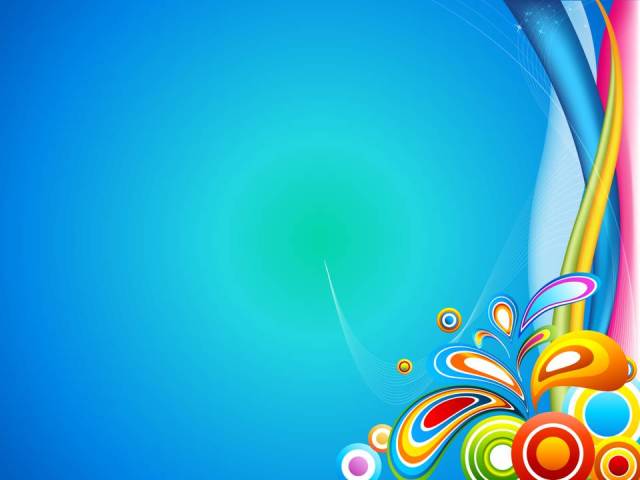 Контрольно-диагностическая функция методической службы 
Контрольно-диагностическая функция занимает особое место в деятельности методической службы и реализуется по отношению к педагогам. Организация контроля позволяет определить соответствие функционирования и развития методической деятельности.
Содержание педагогической диагностики включает:
 оперативное изучение и оценку педагогических явлений 
      и процессов;
регулирование и коррекцию процесса или явления.
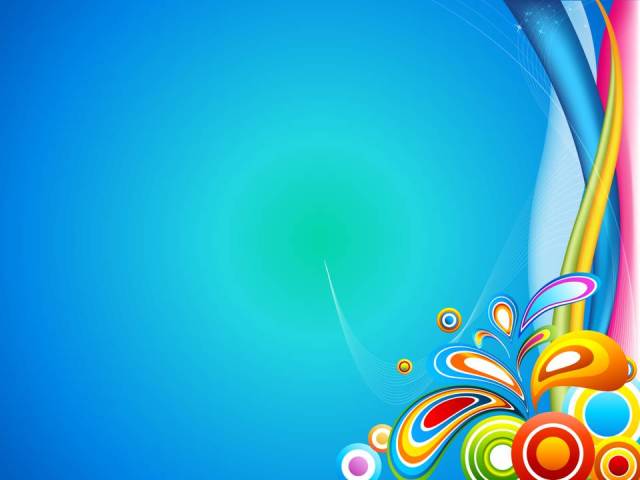 Контроль должен быть регулярным, систематическим, действенным и гласным. При его осуществлении необходимо соблюдать определенную последовательность, или алгоритм осуществления:
Определение цели и объекта контроля.
Разработка программы (плана) контроля.
Сбор информации.
Первичный анализ собранного материала.
Выработка рекомендаций и путей исправления недостатков.
Проверка исполнения рекомендаций.

Функции контроля и педагогического анализа не только взаимосвязаны, они тесно переплетаются и взаимодействуют 
в процессе осуществления контроля.
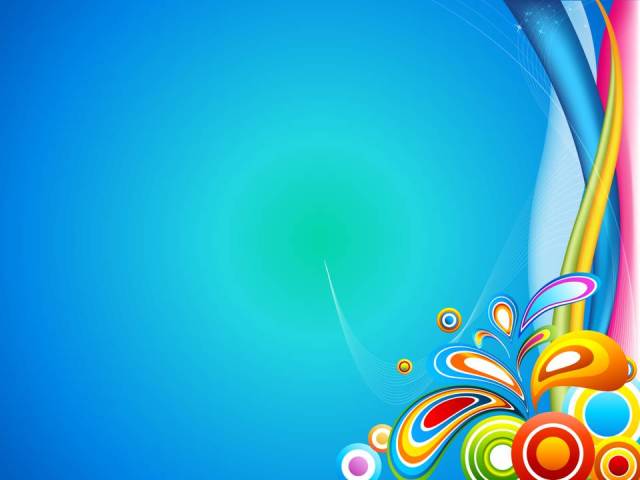 Следует отметить и его субъективность, поскольку контролирующий (методист, руководитель структурного подразделения, заместитель директора) оценивает работу педагога (занятия, формы работы) с позиции собственного опыта.
Изучение качества работы педагога, качества знаний и умений его учащихся должно проводиться на основе разработанных методической службой программ управления качеством.
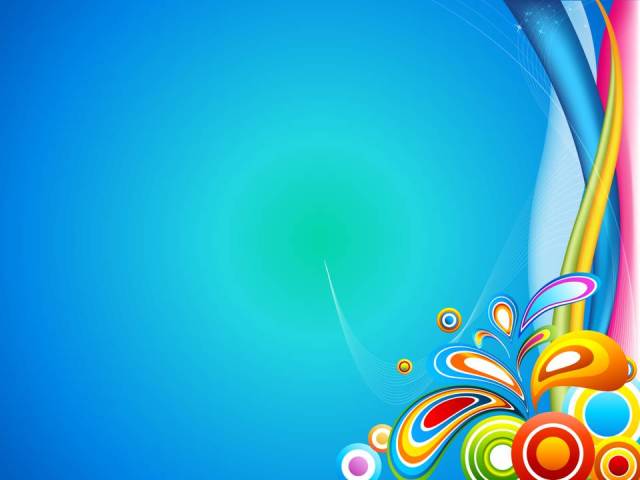 Существуют три самые распространенные формы контроля: оперативный, тематический, итоговый.
Особенностью оперативного контроля заключается в том, что с его помощью можно устранить незначительные сбои в работе, отрегулировать деятельность отдельных педагогов с помощью рекомендаций, советов. В оперативном контроле выделяются предупредительный, сравнительный, экспресс-диагностика и т.д. Оперативный  контроль предусматривает быстрое регулирование, немедленное исправление отдельных незначительных недостатков.
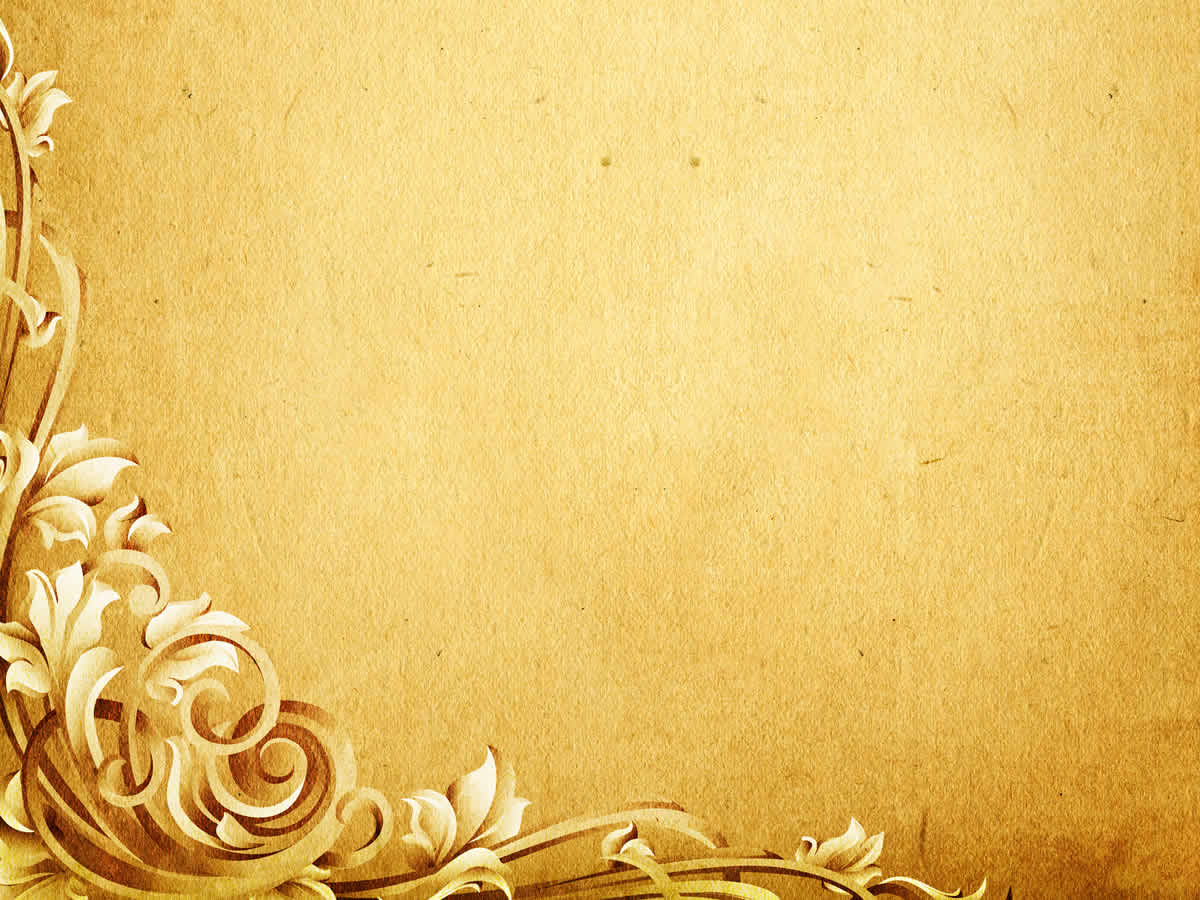 Главным предметом тематического контроля является система педагогической работы с учащимися по одному из разделов дополнительной общеобразовательной общеразвивающей программы. После тщательного, заранее спланированного изучения положения дел по конкретному направлению работы с учащимися обязательно проводится анализ результатов тематического контроля. Он позволяет установить причины сложившегося положения дел. По итогам тематического контроля и всестороннего анализа его результатов принимается конкретный план действий по устранению недостатков и коррекции образовательного процесса.
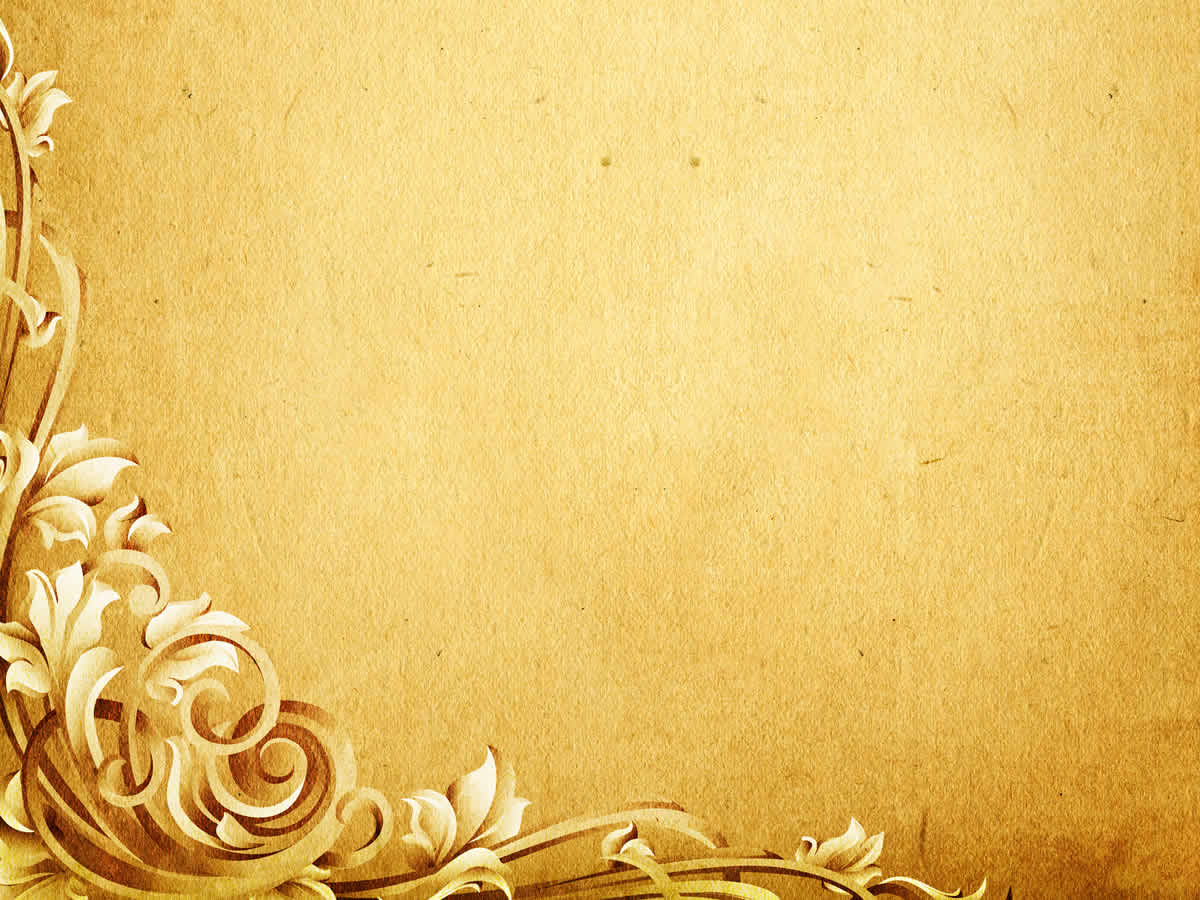 Итоговый контроль осуществляется после завершения отчетного периода (полугодие, год). Он направлен на изучение всего комплекса основных факторов, влияющих на конечные результаты.
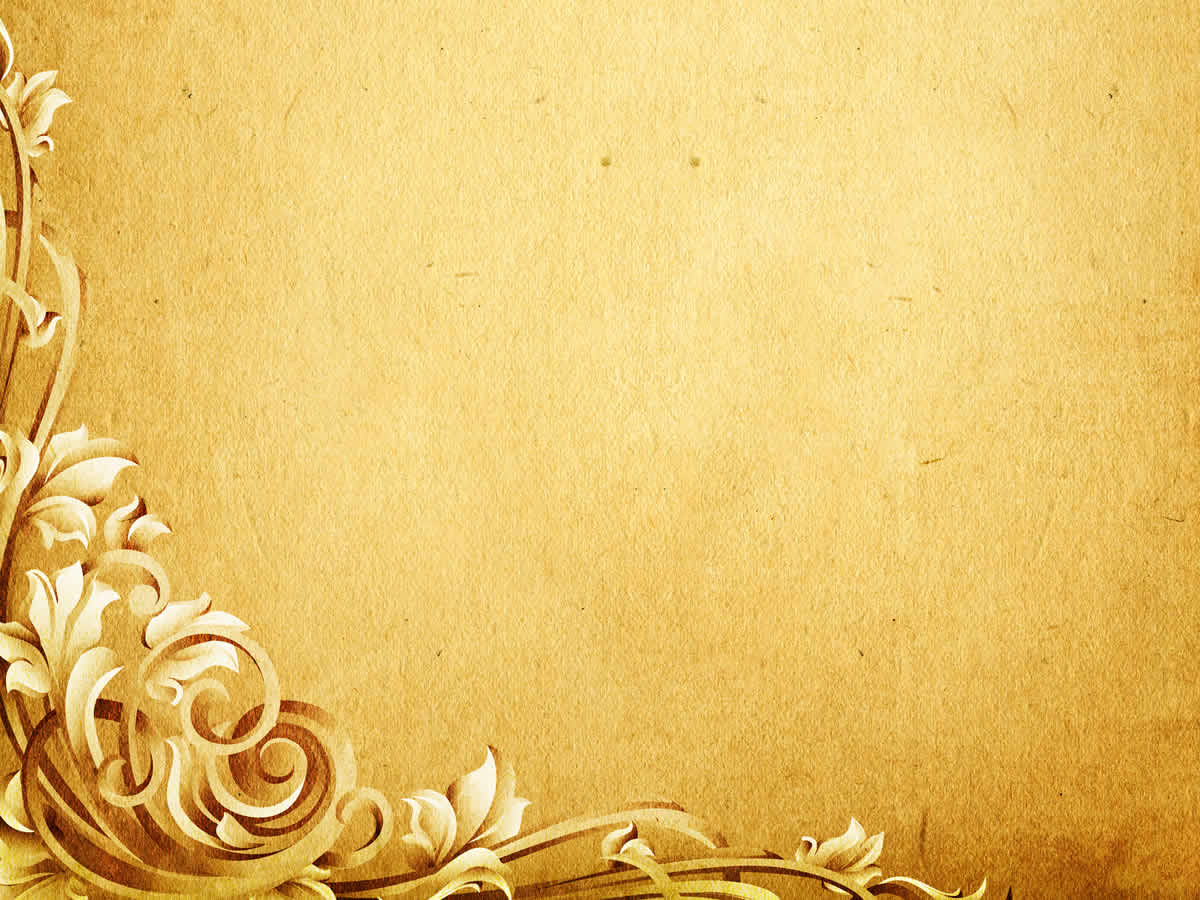 Модель организации контрольно-аналитической деятельности
Предметно-обобщающий
Оперативный
Фронтально- обзорный
контроль
Предупредительно- тематический
Персональный
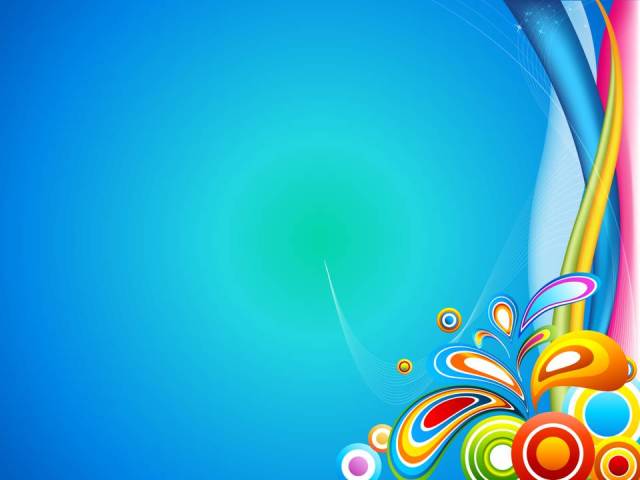 Очень важно создать единую систему контроля всех направлений работы УДО. Эффективность зависит от четкого распределения обязанностей между всеми сотрудниками единых подходов и полной согласованности действий.

Правильно организованный контроль является одним из основных условий рационального управления. Он повышает ответственность каждого сотрудника учреждения, дает возможность своевременно скорректировать работу и увидеть положительный опыт.